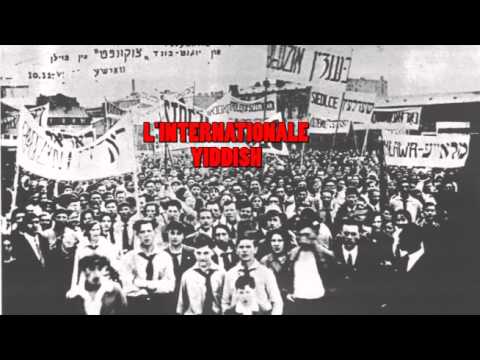 International Workers Order
PSMLS 12/6/22-12/8/22
Reading from the newspaper of the JPFO
Discussing how the IWO reached people
What We’ll Be Learning
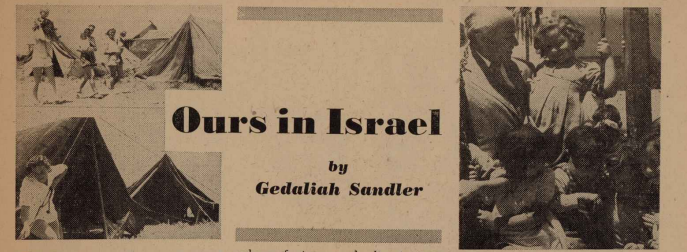 The Jewish Fraternalist, JPFO Newspaper
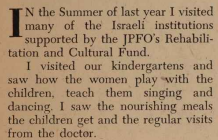 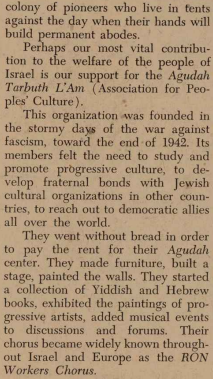 Feb-Mar 1950
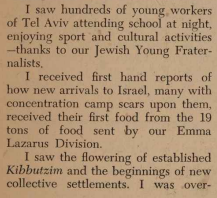 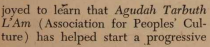 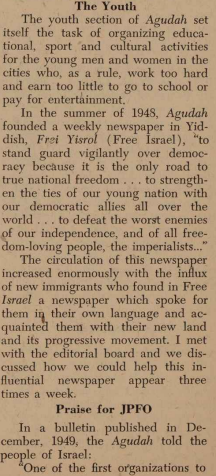 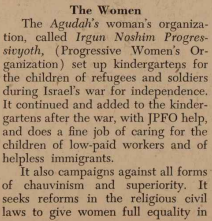 The Jewish Fraternalist, JPFO Newspaper
Feb-Mar 1950
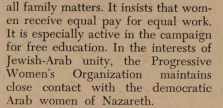 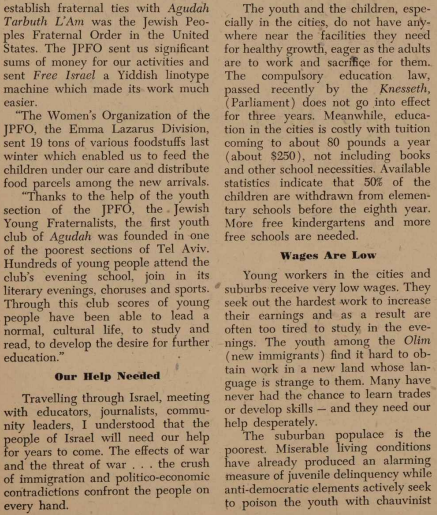 The Jewish Fraternalist, JPFO Newspaper
Feb-Mar 1950
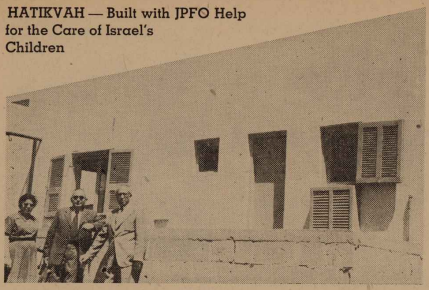 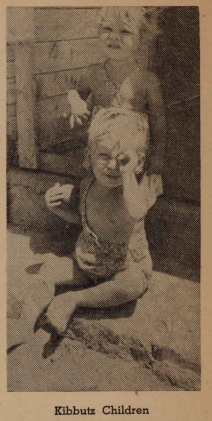 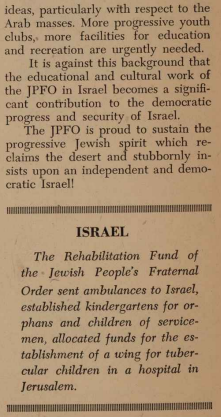 The Jewish Fraternalist, JPFO Newspaper
Feb-Mar 1950
Discussion
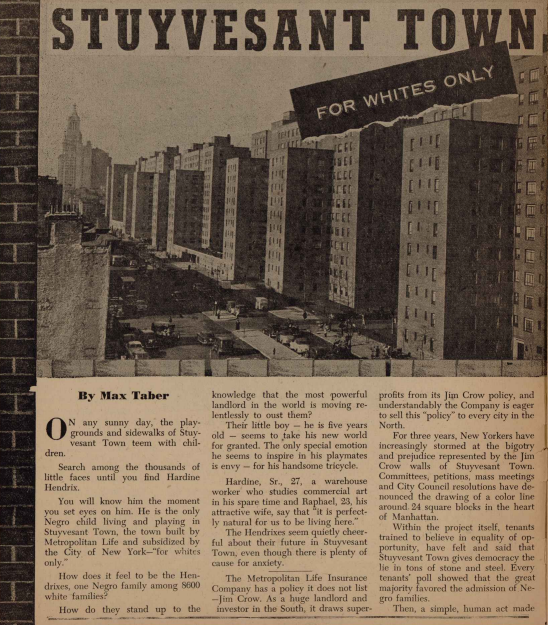 The Jewish Fraternalist, JPFO Newspaper
Feb-Mar 1950
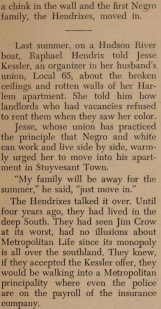 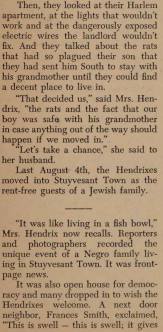 The Jewish Fraternalist, JPFO Newspaper
Feb-Mar 1950
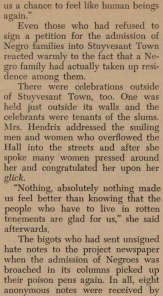 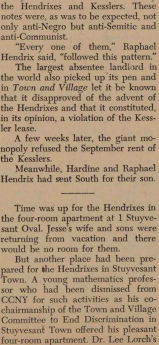 The Jewish Fraternalist, JPFO Newspaper
Feb-Mar 1950
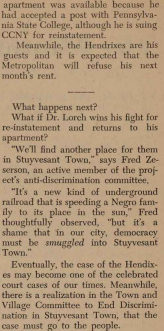 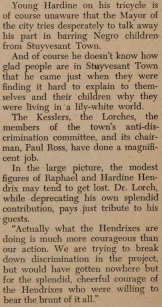 The Jewish Fraternalist, JPFO Newspaper
Feb-Mar 1950
Discussion
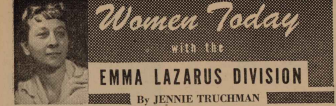 The Jewish Fraternalist, JPFO Newspaper
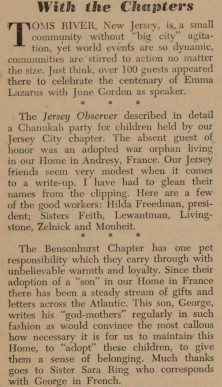 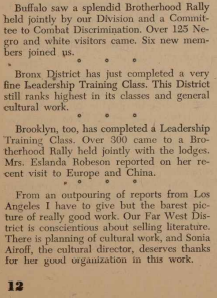 Feb-Mar 1950
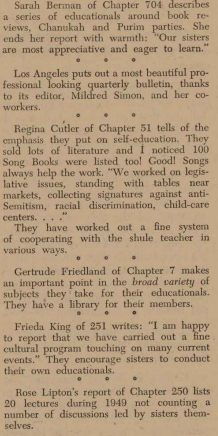 The Jewish Fraternalist, JPFO Newspaper
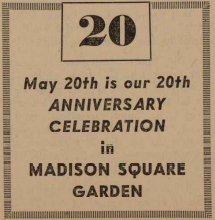 Feb-Mar 1950
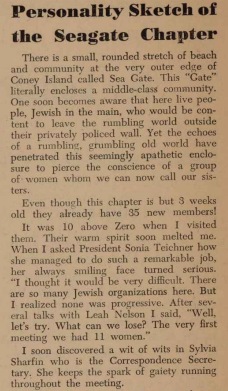 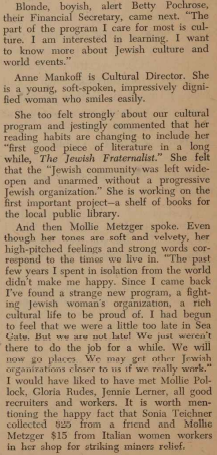 The Jewish Fraternalist, JPFO Newspaper
Feb-Mar 1950
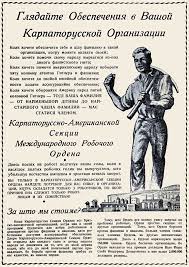 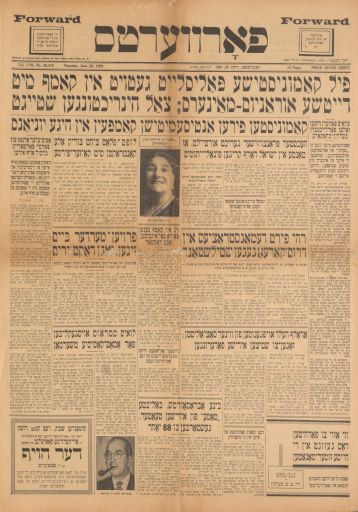 Other Newspapers
Carpatho Russian Paper
Daily Forverts - Jewish Publication
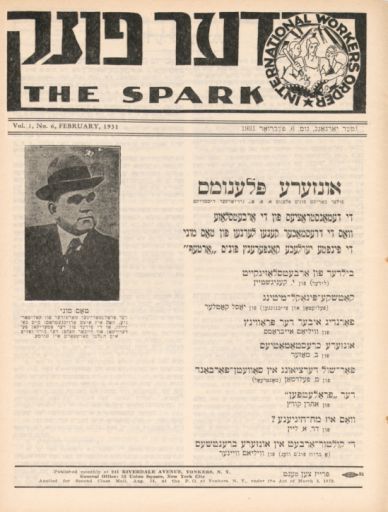 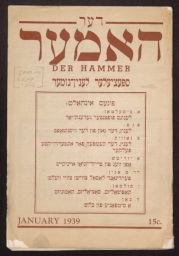 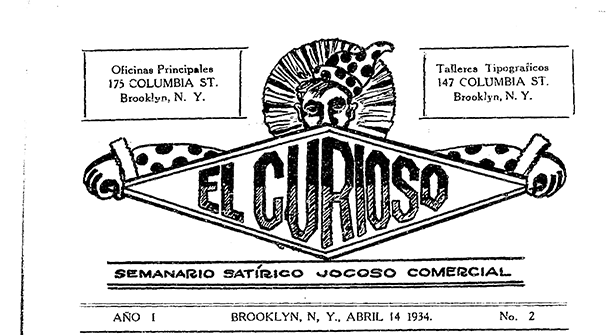 El Curiso - Satirical Spanish Publication
The Spark - Jewish Publication
Der Hammer - Jewish Publication
Discussion
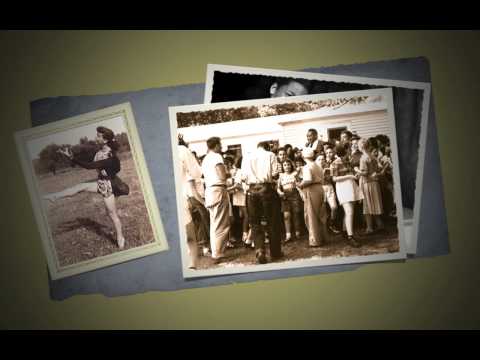